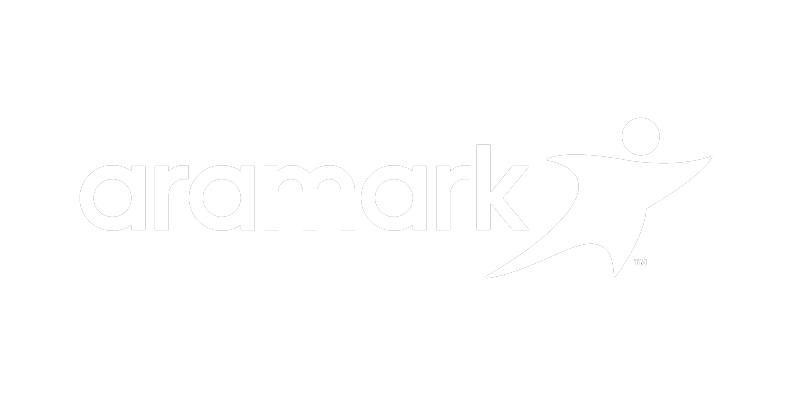 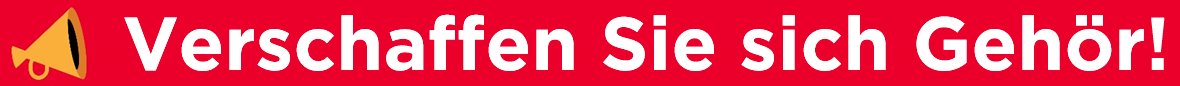 Arbeitsblatt zur Aktionsplanung
Entwerfen und erstellen Sie unter Verwendung dieses Arbeitsblatts gemeinsam mit Ihrem Managementteam einen Aktionsplan zur Förderung des Mitarbeiterengagements.